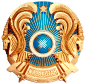 ҚАЗАҚСТАН РЕСПУБЛИКАСЫ ИНВЕСТИЦИЯЛАР ЖӘНЕ ДАМУ МИНИСТРЛІГІ
«СТАНДАРТТАУ ТУРАЛЫ» ҚАЗАҚСТАН РЕСПУБЛИКАСЫНЫҢ ЗАҢ ЖОБАСЫ
Астана, 2017 жыл
ЗАҢ ЖОБАСЫНЫҢ ӘЗІРЛЕНУІНЕ НЕГІЗ
ЕАЭО туралы шарт: техникалық реттеу – өнімге қойылатын тек міндетті талаптарды құқықтық реттеу
ДСҰ талаптары: халықаралық нормалармен үйлестіру
Халықаралық тәжірибе:
Стандарттау мына елдерде жеке заңдармен реттеледі: 
      Австрия, Германия, Норвегия, Испания, Ұлыбритания, Қытай, Ресей
Стандарттардың экономикалық әсері:
ЖІӨ артуы  Германияда, Жаңа Зеландияда, Франция, Австралияда 0,8-1% құрайды

Еңбек өнімділігінің артуы  Германияда, Жаңа Зеландия, Франция, Австралияда 17% - 30% аралығында
 
Экспорт үлесі  Ұлыбританияда 2014 жылы 15,1 млрд. АҚШ доллары
 	    Қытайда 1992 жылы 9,7 млрд. АҚШ долларын 
	                  2012 жылы 56,3 млрд. АҚШ долларын құрады
Слайд 1
ТЕХНИКАЛЫҚ РЕТТЕУ ТУРАЛЫ» ҚАЗАҚСТАН РЕСПУБЛИКАСЫНЫҢ ЗАҢЫ (2004 жыл)
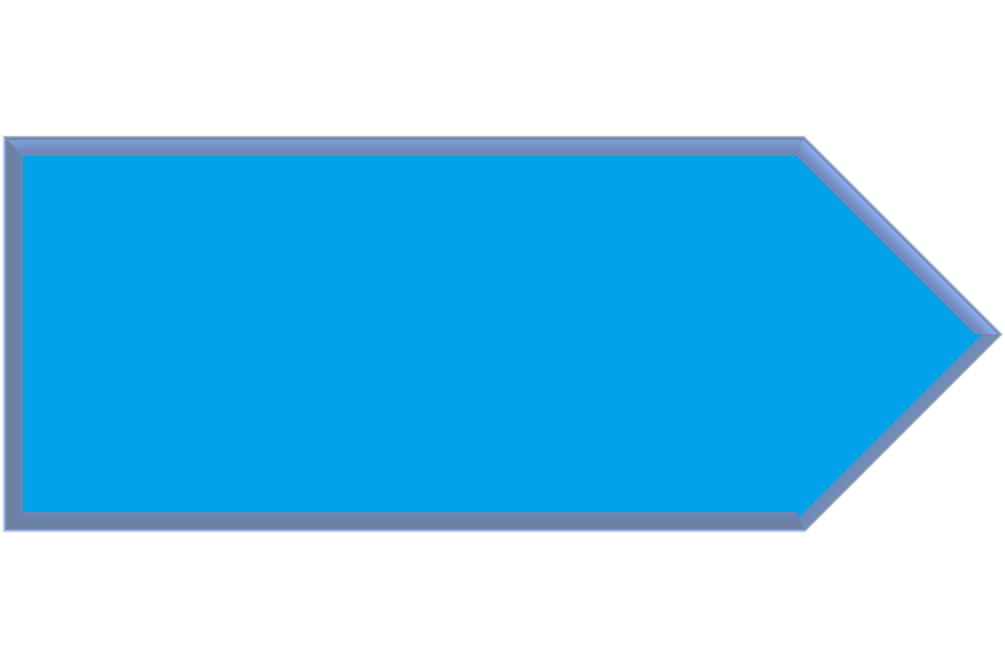 Техникалық реттеу – өнімдер мен олардың өмірлік циклі процестеріне қойылатын міндетті талаптарды заңды тұрғыдан белгілеу
Техникалық регламенттер қауіпсіздік бойынша минимал талаптарды белгілейді:
39 КО/ЕАЭО ТР
87 КО ТР
21 ЕАЭО ТР (жобалар)
25 КО ТР (жобалар)
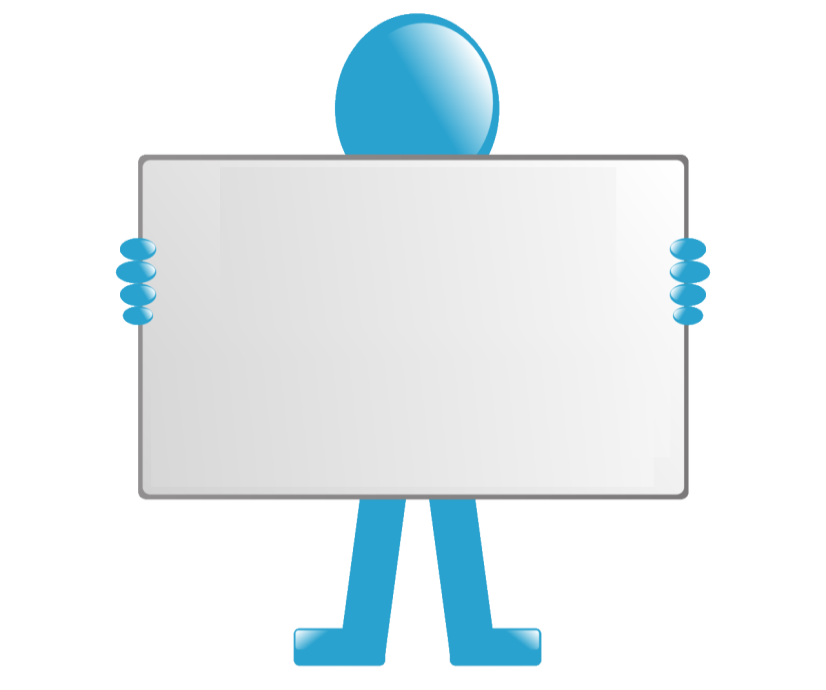 НӘТИЖЕ: 
66 объектіге өмірлік циклінің барлық кезеңдерінде қауіпсіздікті қамтамасыз ету (ЕАЭО туралы шарттың 51-бабы)
Стандарттау саласында тежегіш факторлар
Техникалық комитеттер үшін жеткілікті құқықтық негіздің болмауы
Стандарттар қолданылуына мониторингтің болмауы
Стандарттар әзірлеу процестерінің кемеліне жетпеуі
Стандарттар әзірлеуді қаржыландырудың 98%-ы мемлекет қаражаты есебінен
Слайд 2
ЗАҢ ЖОБАСЫНЫҢ ҚҰРЫЛЫМЫ
ЗАҢ ЖОБАСЫ 9 ТАРАУДАН, 40 БАПТАН ТҰРАДЫ
Слайд 3
ҰЛТТЫҚ СТАНДАРТТАУ ЖҮЙЕСІНІҢ ҚҰРЫЛЫМЫН ҚАЛЫПТАСТЫРУ (7-бап)
Субхъектілердің стандарттау саласында қызметті жүзеге асыру барысында олардың қарым-қатынастарының жиынтығы
Ұлттық стандарттау жүйесінің құрылымы
ЗАҢ ЖОБАСЫ: Құзыреттілікті, Атқарымдық міндеттемелерді, Өзара әрекет ету процедураларын анықтайды
Слайд 4
ҰЛТТЫҚ СТАНДАРТТАУ ОРГАНЫ (11-бап)
Ұлттық стандарттау органының қызметі
ҰСО ҚҰҚЫҚТЫҚ НЕГІЗІ:
Мемлекеттік заңды тұлға 
ҚР Үкіметі айқындайды
Қосымша қаржыландыруды талап етпейді
АНЫҚТАУ ӨЛШЕМДЕРІ:
Стандарттар әзірлеу мен талдауда тәжірибе
Халықаралық стандарттау ұйымдарымен бекітілген келісімдердің болуы
Слайд 5
КОНСЕНСУСТІ ҚАМТАМАСЫЗ ЕТУ МАҚСАТЫНДА ТЕХНИКАЛЫҚ КОМИТЕТТЕР ТРАНСФОРМАЦИЯСЫ (12-б)
МЕМОРГАНДАР
Стратегия
Қауіпсіздік
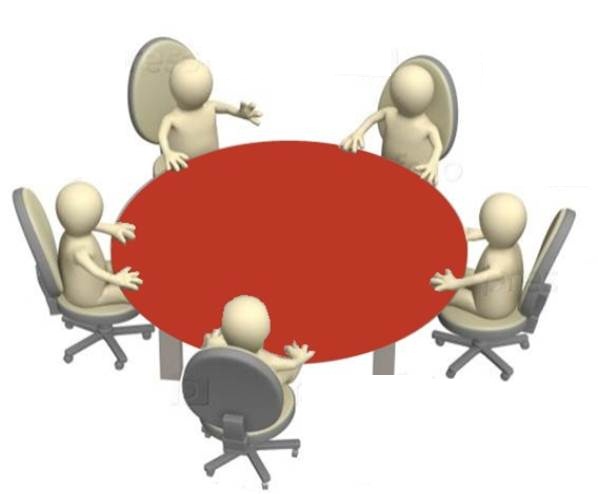 САРАПШЫЛАР ҚОҒАМЫ
Сәйкестікті бағалау
Нәтижелерді тану
АКАДЕМИЯЛЫҚ ОРТА 
Ғылыми тұрғы
Стандарттарды талдау
Техникалық талқылау 
Консенсусқа қол жеткізу
Стандарттар әзірленуіне дауыс беру
ӨНДІРУШІЛЕР
Экономикалық пайда
Тиімді өндіріс
ТҰТЫНУШЫЛАР
Сапа
Қауіпсіздік
Үнемділік
«АТАМЕКЕН» ҰКП, АССОЦИАЦИЯЛАР
Отандық өндірушілерді қорғау
Импорт алмастыру
Слайд 6
ҚАЗАҚСТАН РЕСПУБЛИКАСЫНЫҢ ЗАҢДАРЫНА ӨЗГЕРІСТЕР МЕН ТОЛЫҚТЫРУЛАР
Стандарттау және өлшем бірлігін қамтамасыз ету мәселелері бойынша 
ҚР 6 кодексі мен ҚР 43 заңы
Стандарттау саласында 
Заңдар нормаларын бірыңғай терминология бөлігінде сәйкес келтіру

Стандарттау бойынша жұмыстарды ұйымдастыру бөлігінде салалық мемлекеттік органдар құзыретін толықтыру

Өлшем бірлігін қамтамасыз ету бөлігінде 
Халықаралық өлшеулер тексерілуін қамтамасыз ету моделіне сәйкес келтіру

Мемлекеттік метрологиялық бақылау саласын қысқарту және оны нақтылау

Ұлттық метрология жүйесінің ұйымдастыру құрылымын қалыптастыру
Слайд 7
ЗАҢ ЖОБАСЫН ҚАБЫЛДАУДАН КҮТІЛЕТІН НӘТИЖЕЛЕР
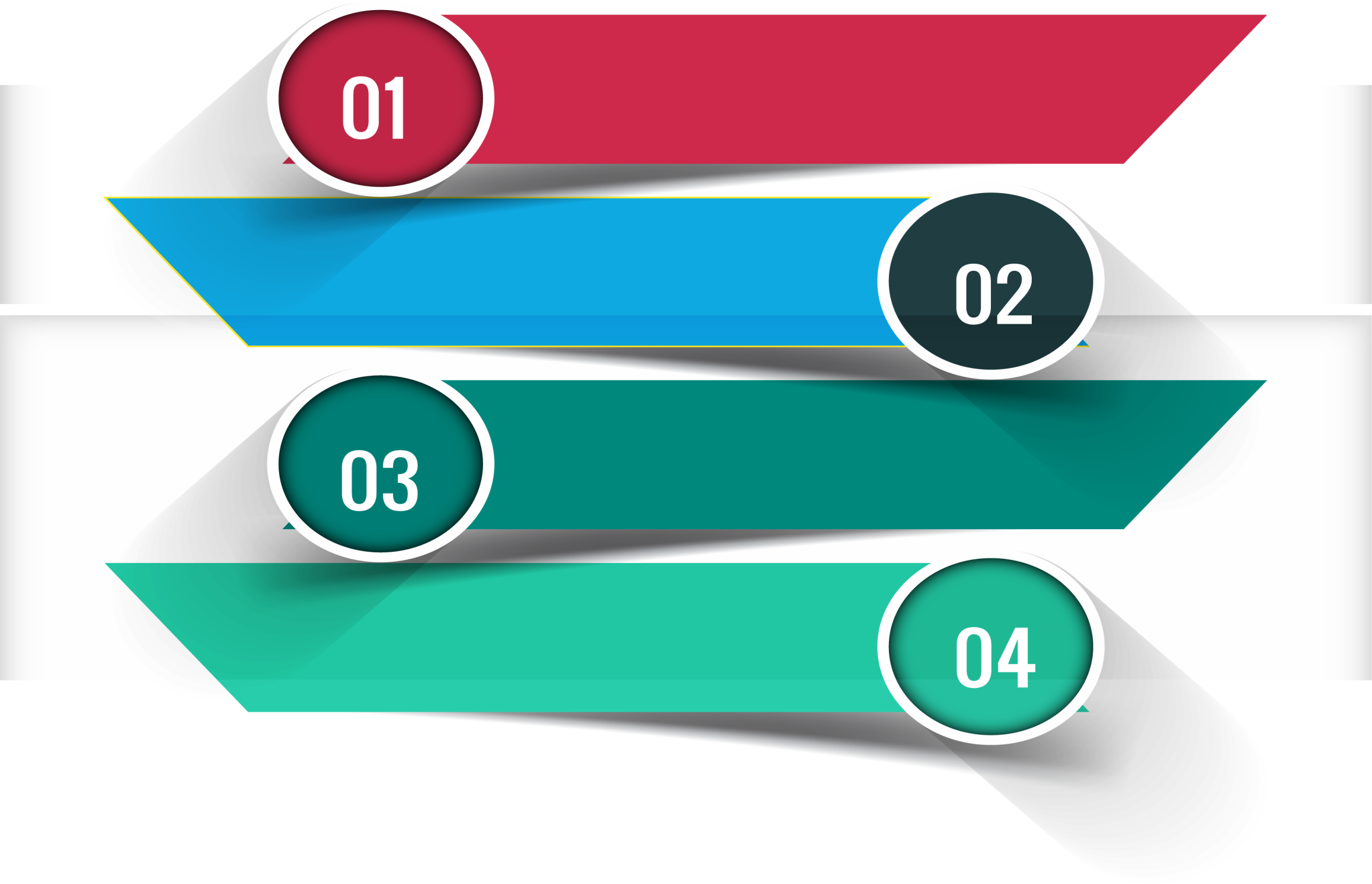 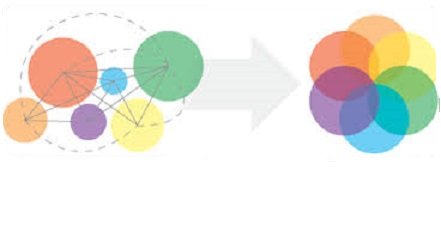 Ұлттық стандарттау жүйесін халықаралық жүйемен үйлестіру
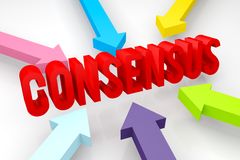 Консенсустық ұлттық стандарттарды қабылдау
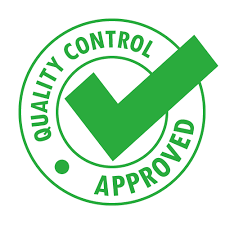 Өнім, жұмыстар мен қызметтер сапасын дамыту және сапалы инвестициялар тарту үшін жағдай жасау
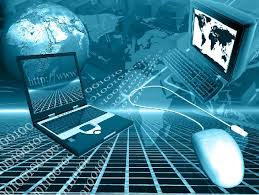 Инновацияларды енгізу және технологиялар трансфертін ынталандыру
Слайд 8